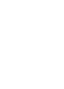 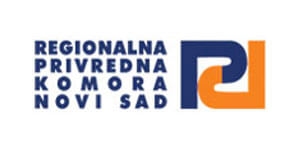 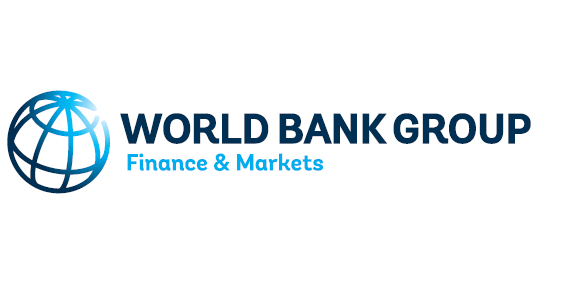 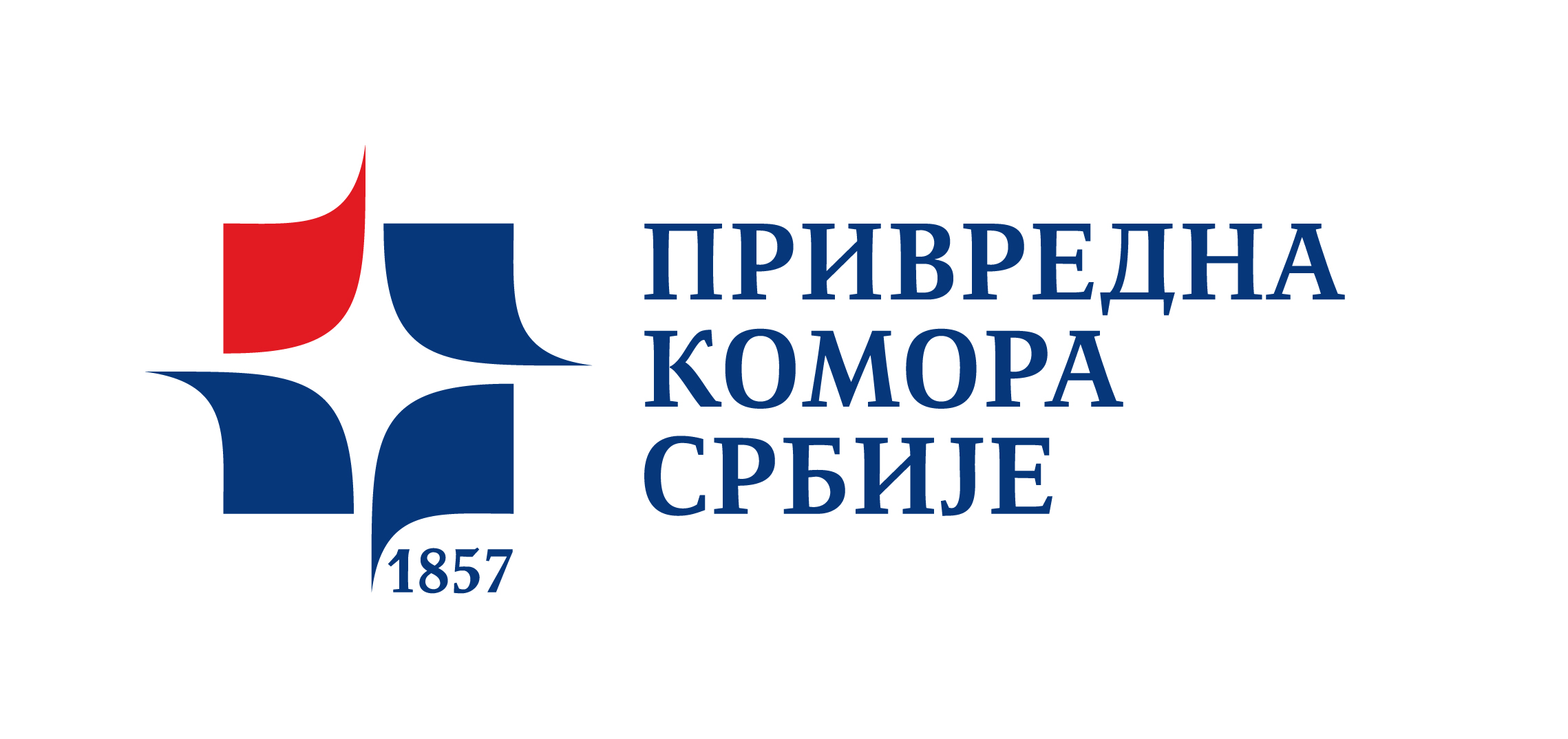 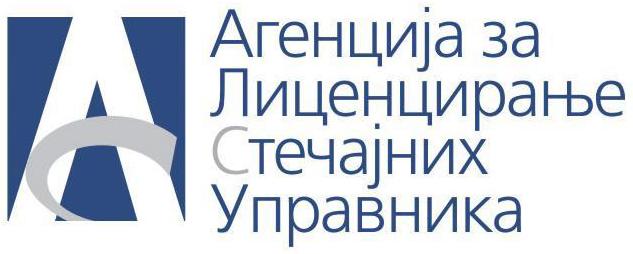 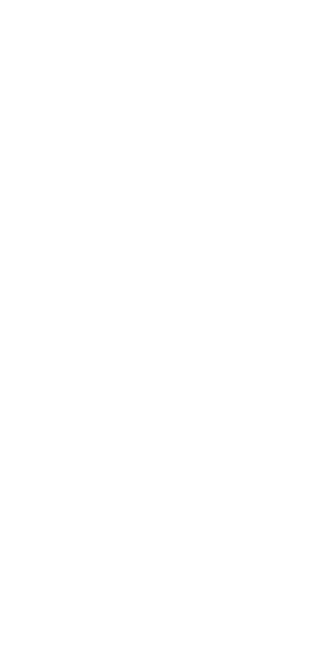 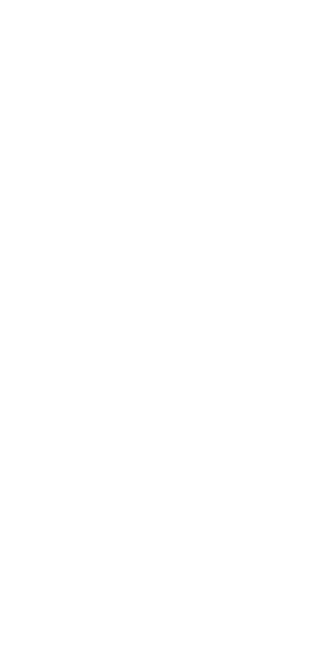 MERE ZA SPROVOĐENJE REORGANIZACIJE
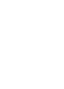 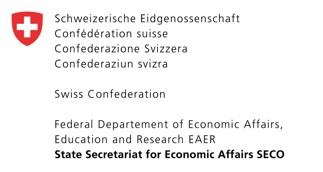 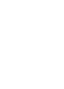 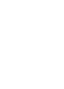 Po Zakonu o stečaju postoji mogućnost sprovođenja stečajnog postupka bankrotstvom i putem dva metoda reorganizacije dužnika i to reorganizacije u toku sprovođenja stečajnog postupka ili putem podnošenja predloga za sprovođenje postupka stečaja u skladu sa unapred pripremljenim planom reorganizacije.
Bankrostvo je stečajni postupak koji se sprovodi nad privrednim društvom gde nema uslova za nastavak proizvodnje, prerada, prometa i uspešnog poslovanja, pa se poverioci podmiruju iz stečajne mase prodajom celokupne imovine dužnika. Pod bankrotstvom se podrazumeva namirenje poverilaca prodajom celokupne imovine stečajnog dužnika, odnosno stečajnog dužnika kao pravnog lica. Cilj stečaja jeste najpovoljnije kolektivno namirenje stečajnih poverilaca ostvarivanjem najveće moguće vrednosti stečajnog dužnika, odnosno njegove imovine (Zakon o stečaju Srbije, 2009).
Reorganizacija je sporazum poverilaca o načinu namirenja potraživanja; reanimaciji dužnika i njegovo oživljavanje u cilju povratka na tržišnu scenu; povratak odnosnog stečajnog dužnika konceptu zdravog poslovanja.
Unapred pripremljeni plan reorganizacije (UPPR)
Unapred pripremljeni plan reorganizacije je nov institut zaštite poverilaca koga predviđa Zakon o stečaju. Njega može podneti jedino i isključivo stečajni dužnik koji je dužan da tako pripremljen plan podnese sudu sa predlogom za pokretanje stečajnog postupka, te da u istom navede dokaz o postojanju nekog od stečajnih razloga iz člana 11 predmetnog Zakona, s tim da ovde ne postoje nikakvi rokovi, budući da se radi o dispoziciji samog dužnika i shodno tome, unapred pripremljeni plan reorganizacije se podnosi isključivo u slučaju kada postupak stečaja još nije otvoren.
Mere za realizaciju plana reorganizacije
Član 157 Zakona o stečaju
Mere za realizaciju plana reorganizacije su: 
 Predviđanje otplate u ratama, izmena rokova dospelosti, kamatnih stopa ili drugih uslova zajma, kredita ili drugog potraživanja ili instrumenta obezbeđenja; 
2) namirenje potraživanja; 
3) unovčenje imovine sa teretom ili bez njega ili prenos takve imovine na ime namirenja potraživanja; 
4) zatvaranje pogona ili promena delatnosti; 
5) raskid ili izmena ugovora ….
Grupisanje mera
 Prva grupa – mere reorganizacije koje dovode do promene statusa stečajnog dužnika:
Druga grupa – mere reorganizacije koje omogućavaju dalje upravljanje imovi-nom od strane stečajnog dužnika. 
Treća grupa – mere reorganizacije koje se odnose na radnje koje se obavljaju samostalno u postupku reorganizacije
Pregled nekih od najčešće korišćenih mera u UPPR-ovima u Srbiji
Statistički podaci karakteristike podnetih Planova reorganizacije u periodu od 2010.do 2014.godine.
Od početka primene instituta, juna 2010. godine, do februara 2015. godine podneto je preko 250 planova u kojima ukupne obaveze dužnika iznose više od tri milijarde evra. Prema tim pokazateljima, korišćenje UPPR-a kao načina redefinisanja dužničko-poverilačkih odnosa, čak i u poređenju s razvijenim privredama je u Srbiji veoma zastupljeno.